HP-II Workshop on Real-time Hydrological Information Systems
Module 3:Site Selection & Security
Mark Heggli, Meteorologist/Hydrologist
Expert Real-time Hydrology Information Systems
Innovative Hydrology, Inc.
Consultant to the World Bank
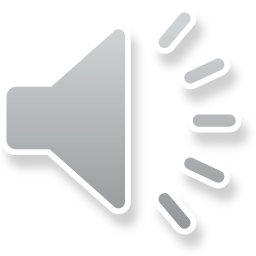 Examples that refer to products are intended for illustrative purposes only, and do not imply an endorsement or recommendation of any particular product
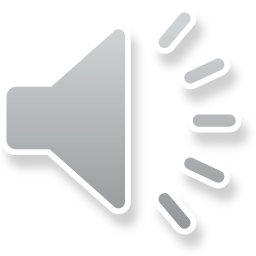 Site Selection and Security Consideration
Site selection
Define the Site Purpose
Site Survey/ Field Visit
Security considerations for all sites
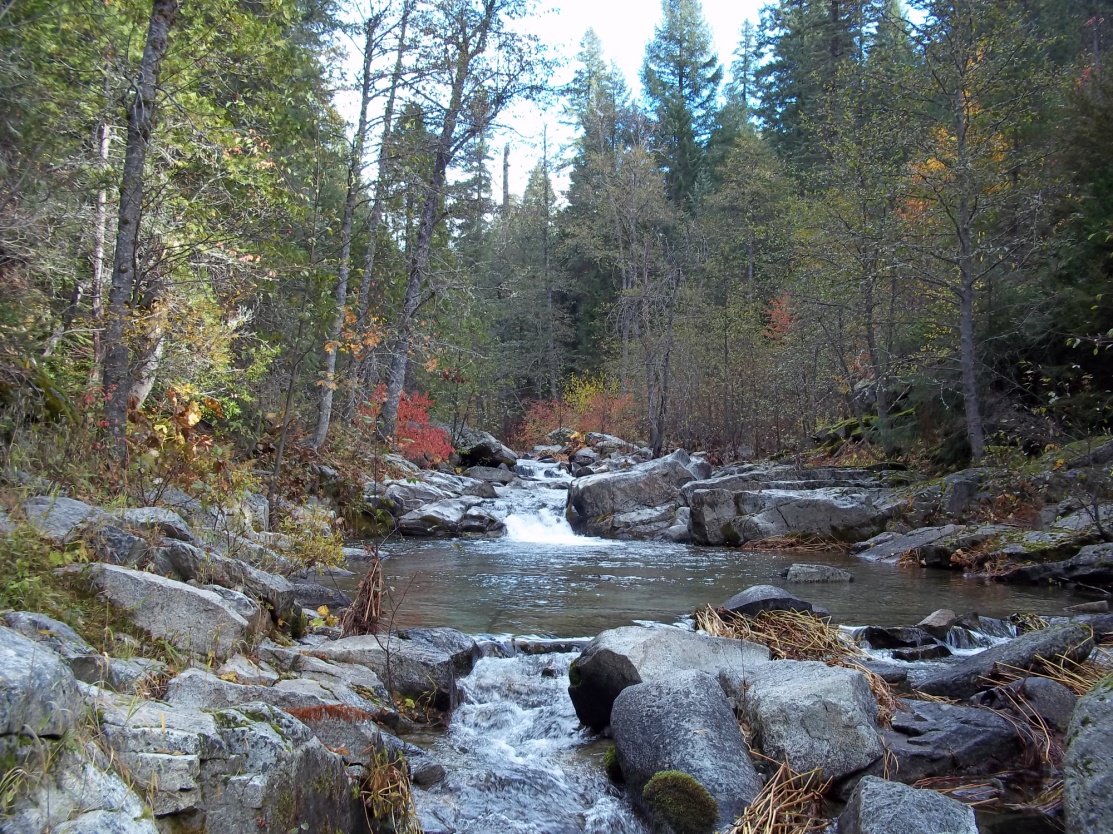 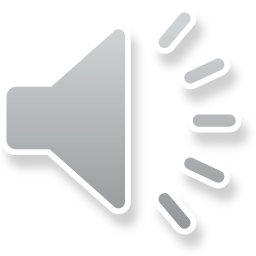 Define The Site Purpose
Establish the purpose of the site
What are you trying to measure?
Water Level
Discharge
Water Temperature
Water Quality
Rainfall
Other 
How crucial is the data?
Logging needs
Frequency of Data Collection
Consideration of future needs
Additional sensors, additional telemetry
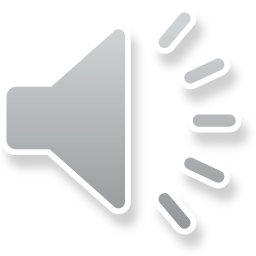 Site Survey/Field Visit
Why is it important to complete a site survey?
Ease and safe accessibility
Understand the characteristics of the area being measured
Understanding the characteristics will help in the decision making of proper equipment to make accurate measurements
A mismatch between local conditions and appropriate technology can result in:
Poor quality of data
High maintenance requirements for both field and office procedures
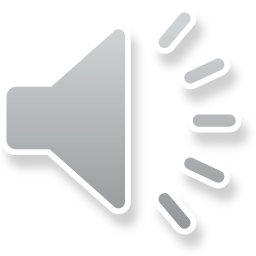 Accessibility and Safety
Safe access to site
Road
Path
Boat
Aircraft
Minimization of risk during install, ongoing operation and maintenance
Personnel, sub-contractors, public
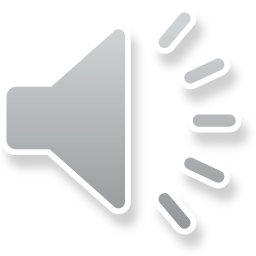 Water Level and Discharge Sites
Stream characteristics
Control
Upstream and downstream considerations
Contained and subterranean flow
Streambed and banks
Gauging sections
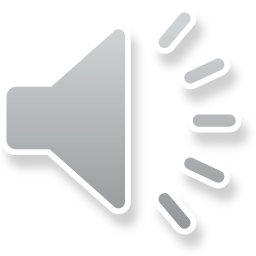 Control
What to look for in a control?
Control needs to be stable and sensitive 
Minimum change in discharge with minimum change in stage
Cease to flow point  should not be affected by sedimentation or weed growth
Try to find a site with an existing natural control
Types of Control
Natural control
Man made control
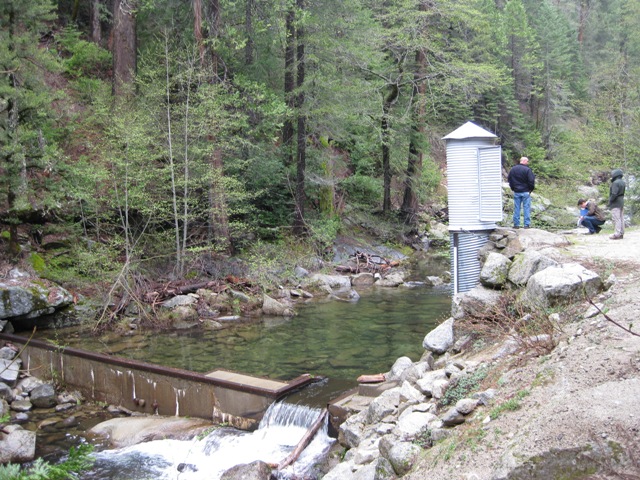 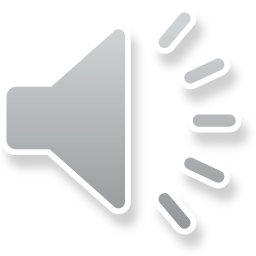 Upstream and Downstream Considerations
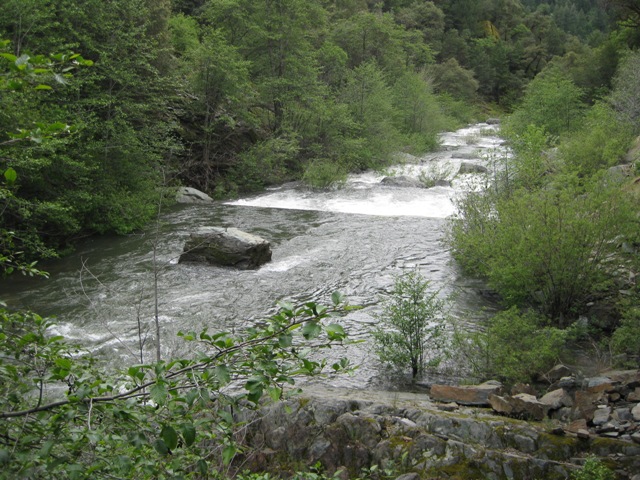 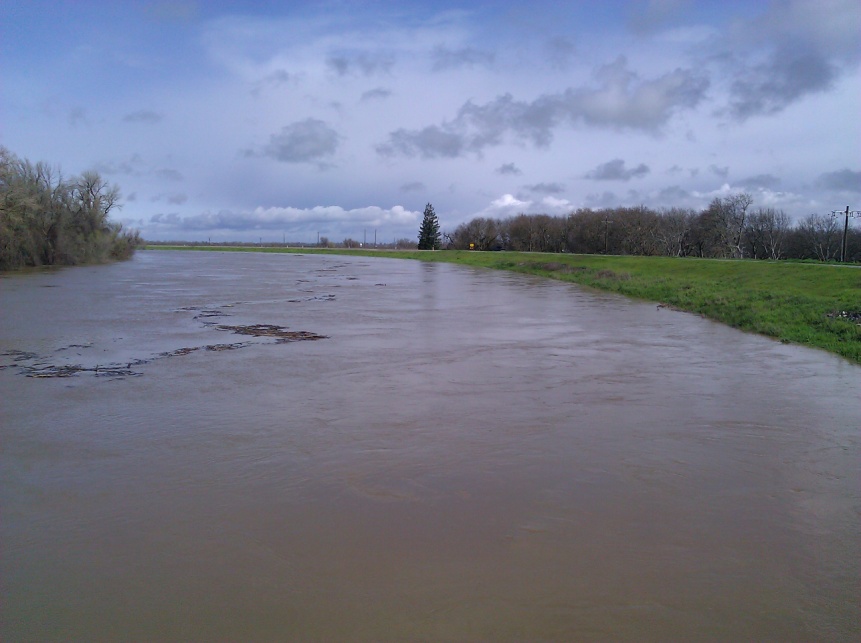 Straight section of stream
According to the WMO, the general course of the stream is straight for about 10 times the stream width, upstream and downstream from the gauge site if the control is a river reach (channel control).
Approach velocities are evenly distributed
Avoid cross-section where sediment deposition/scour is prevalent
Downstream Effects
Evaluate downstream effects (tidal effects, water shortages, future civil works/dams)
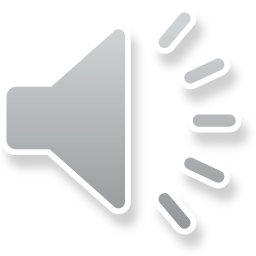 Contained and Subterranean Flow
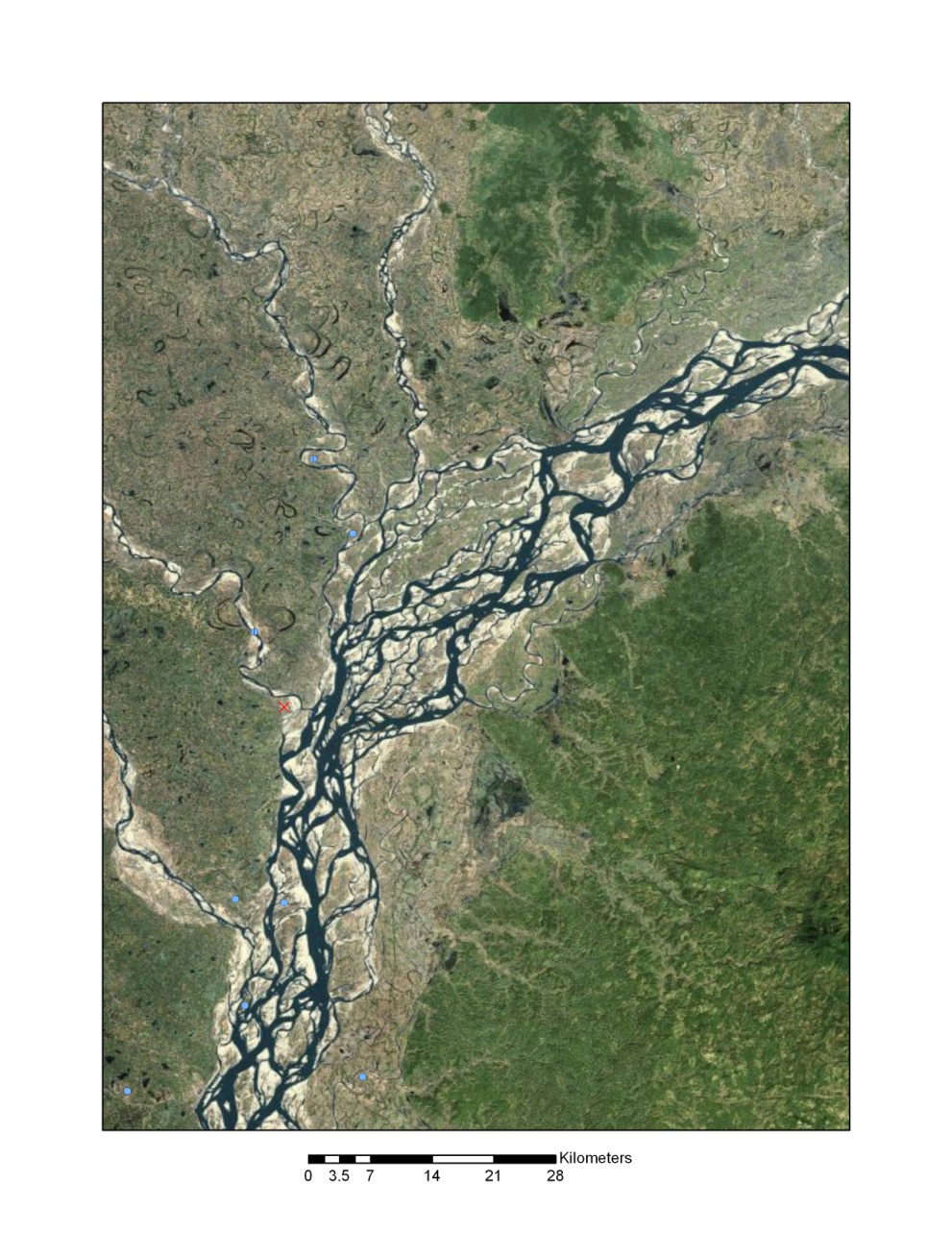 Contained Flow
Section needs to contain all flow including maximum flood flow
No possibility of over bank or side channel flow
Subterranean Flow
Evaluation should include possibility of subterranean upstream, causing bypassing of flow (prevalent in underground mining areas)
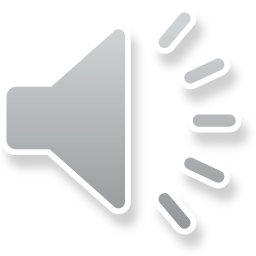 Stable Stream Bed and Banks
Stable Stream Bed
Minimal infill or scour
Stable Stream Banks
Avoid locations with bank scour or erosion
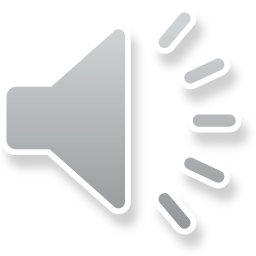 Gauging Sections
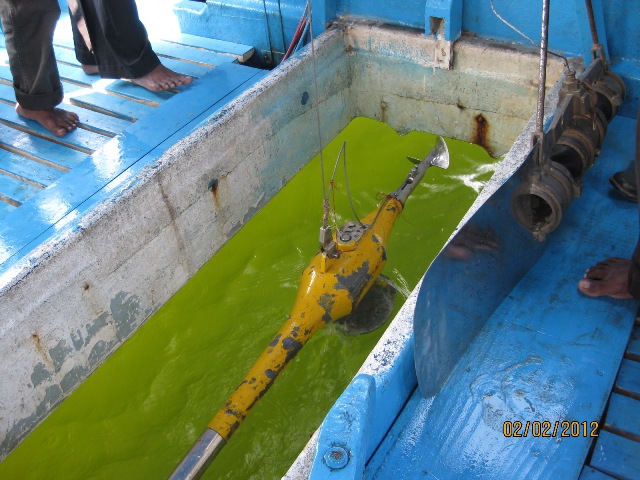 Gauging Sections
Feasibility 
Low flow wading  
Boat measurement
Unmanned cableways
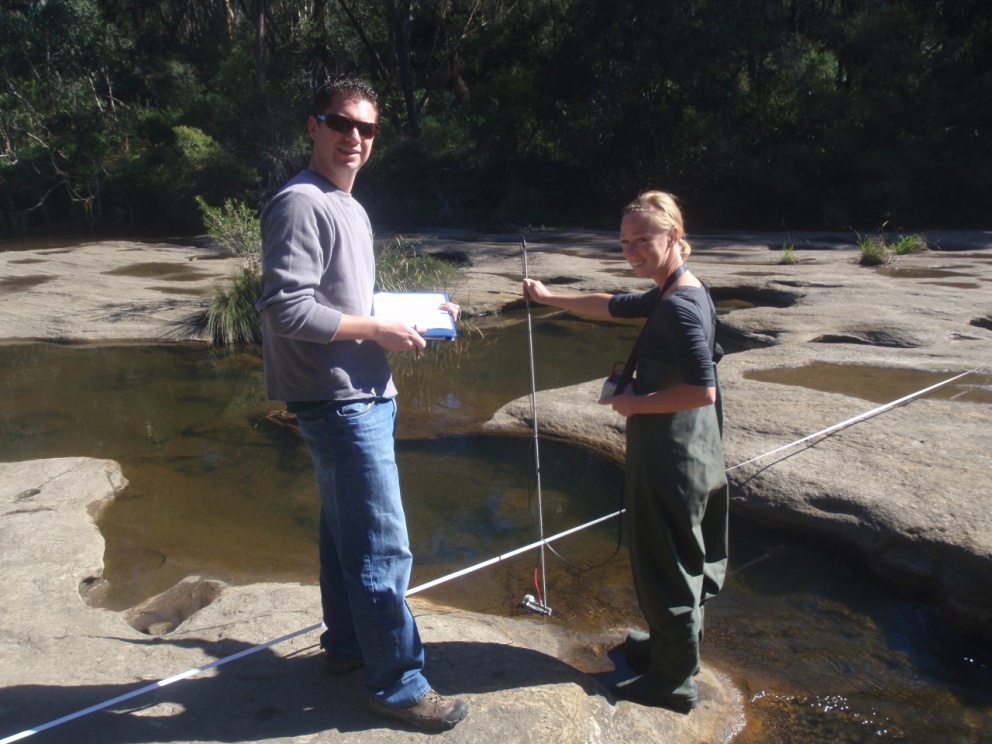 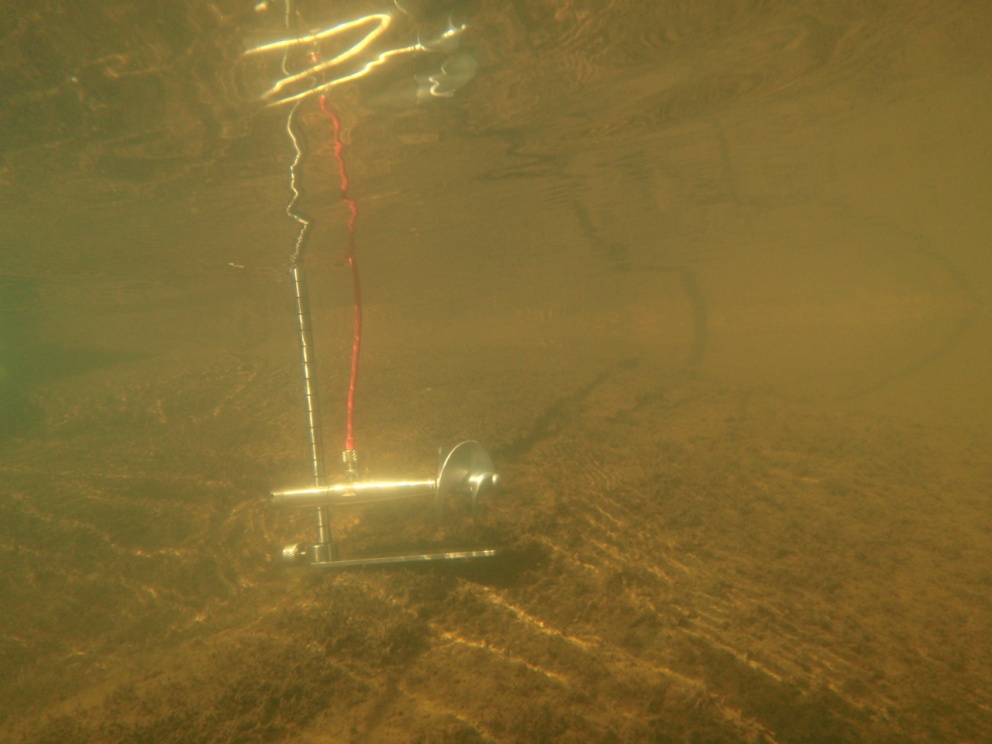 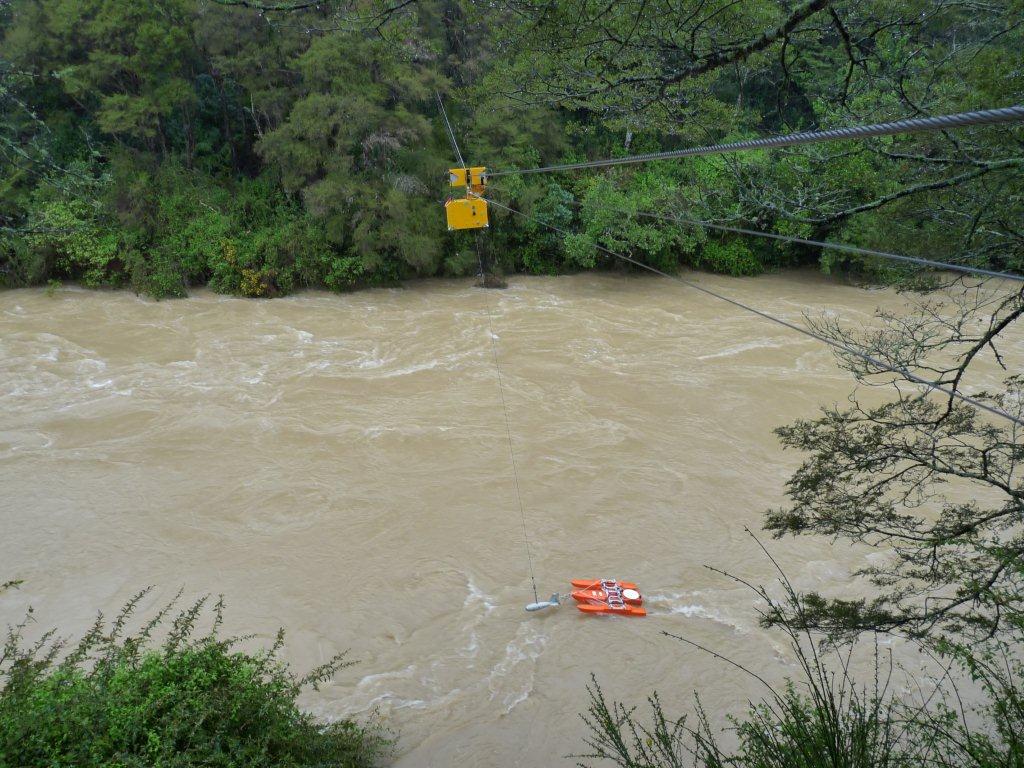 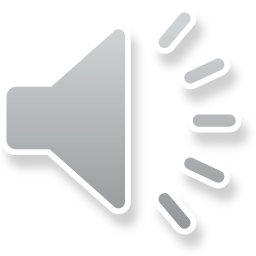 Rainfall Site Selection
Obstruction
Non windy area
Not on top of a mountain
Flat surface, no slopes
Height of gauge
1 m is standard according to WMO
Wind velocities increase with height
High enough to prevent splashing from the ground
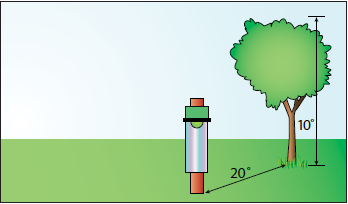 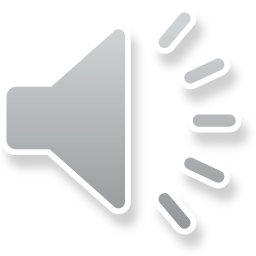 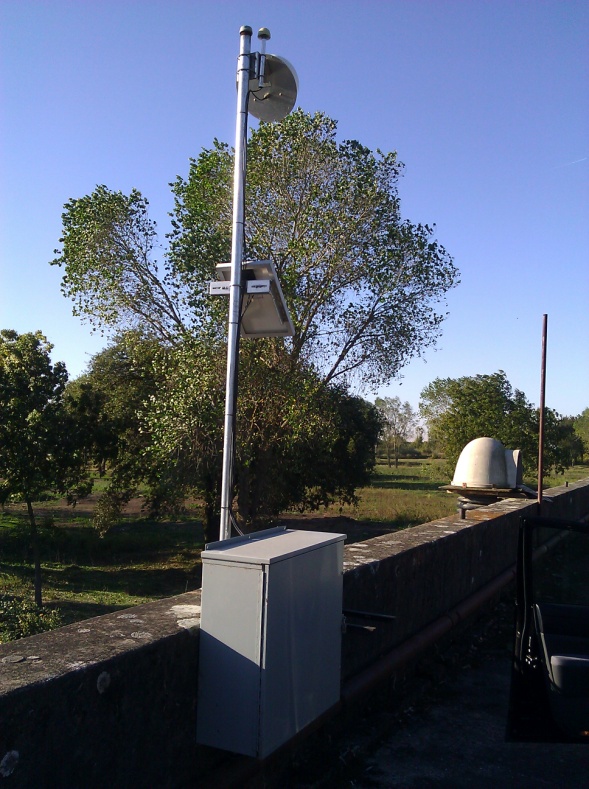 Location of Instrumentation
Power
AC
DC- Generator or Battery
Solar needs a clear access to sunlight
Telemetry
Landline
GPRS/GSM Coverage
Radio Link
Satellite Access
Housing of Equipment
Location of instrumentation must be above maximum flood
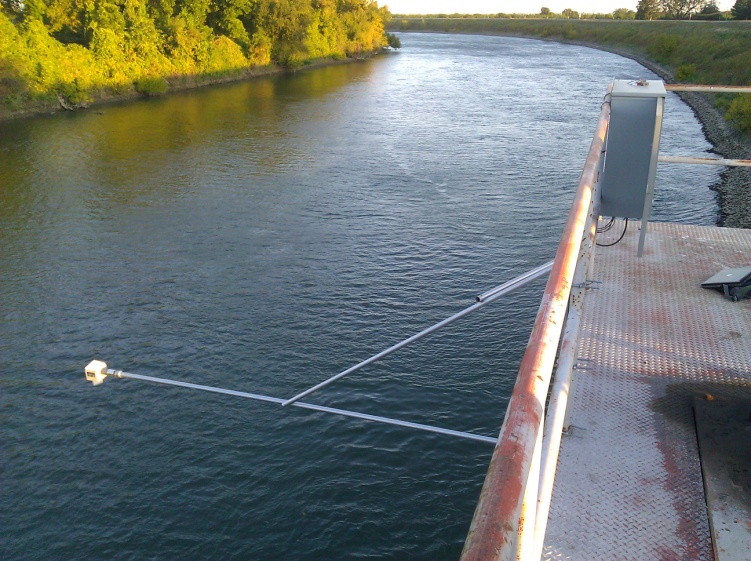 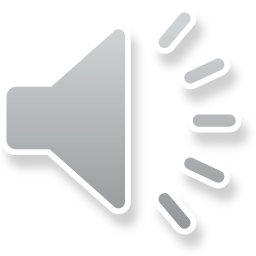 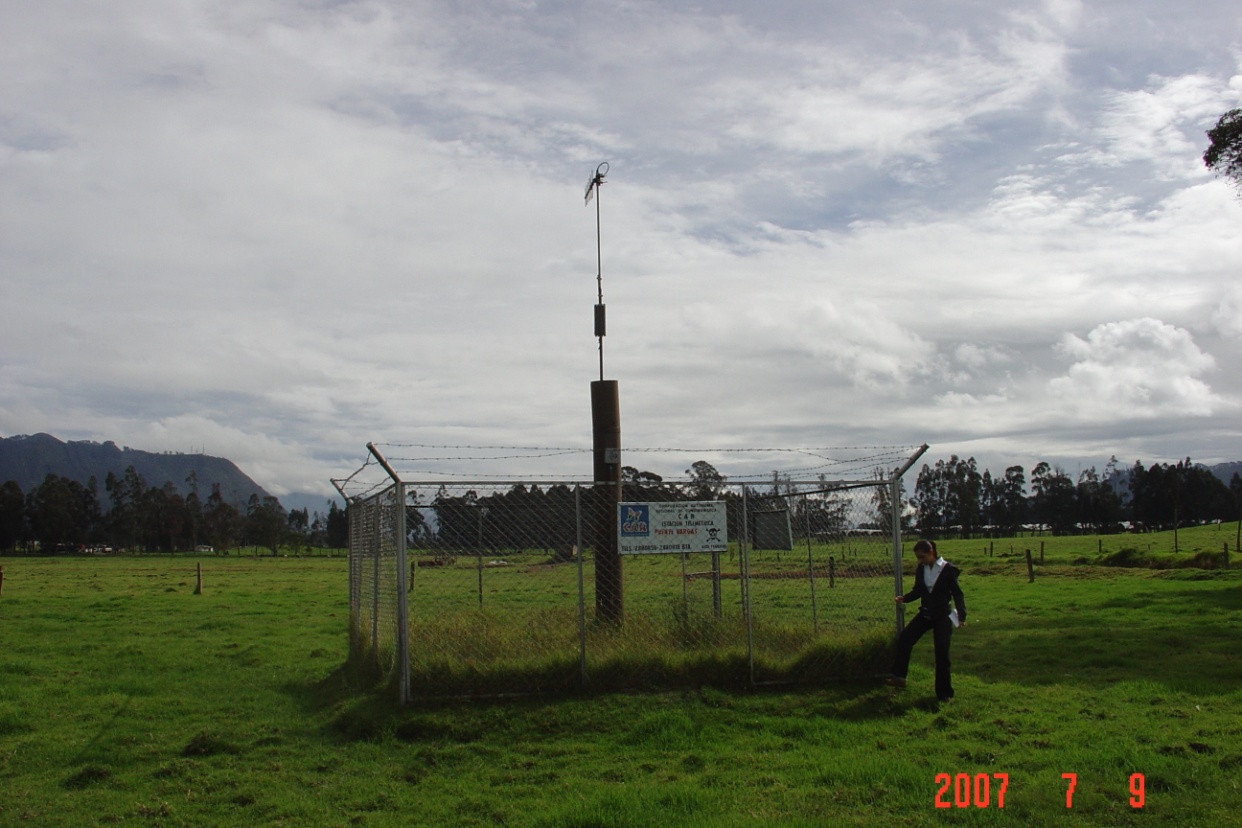 Security Considerations
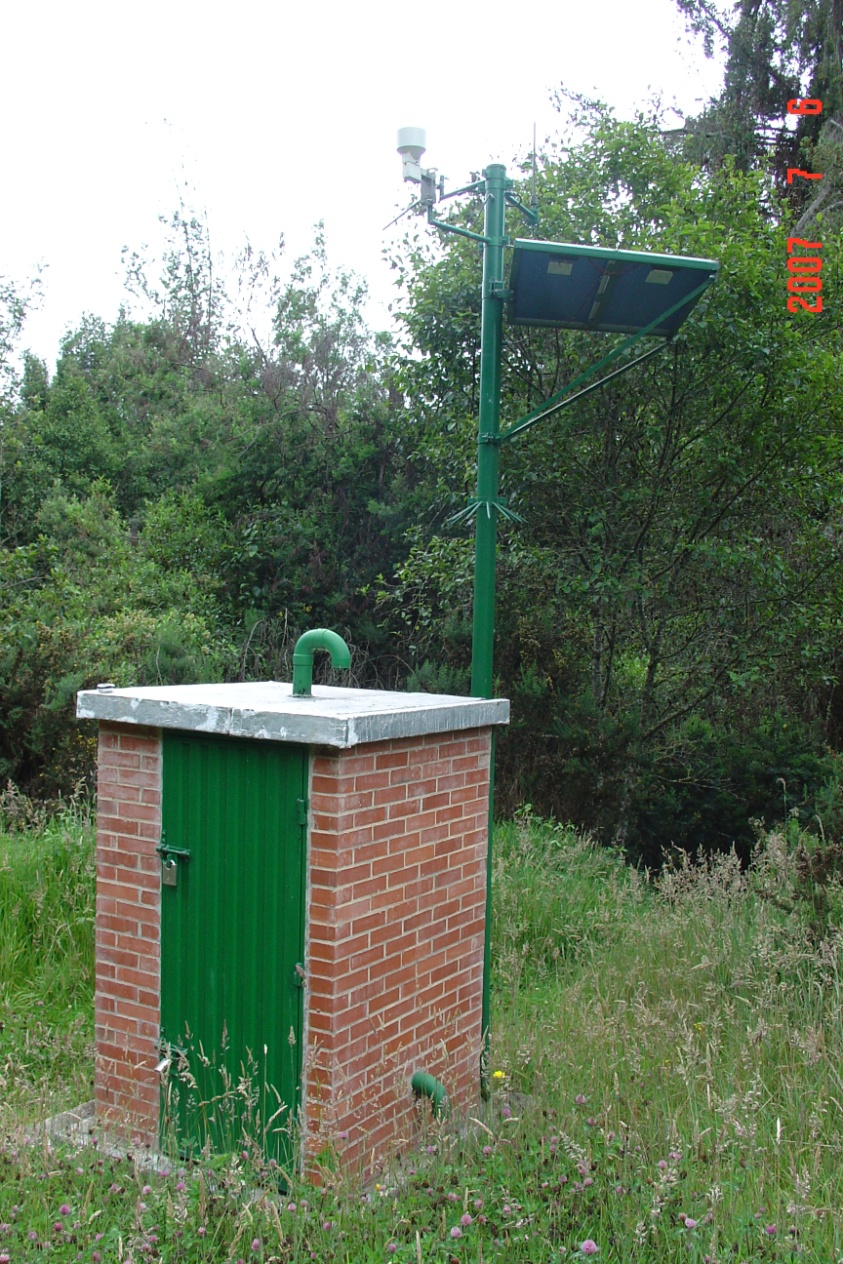 All Sites
Locks
Fencing
Disguise
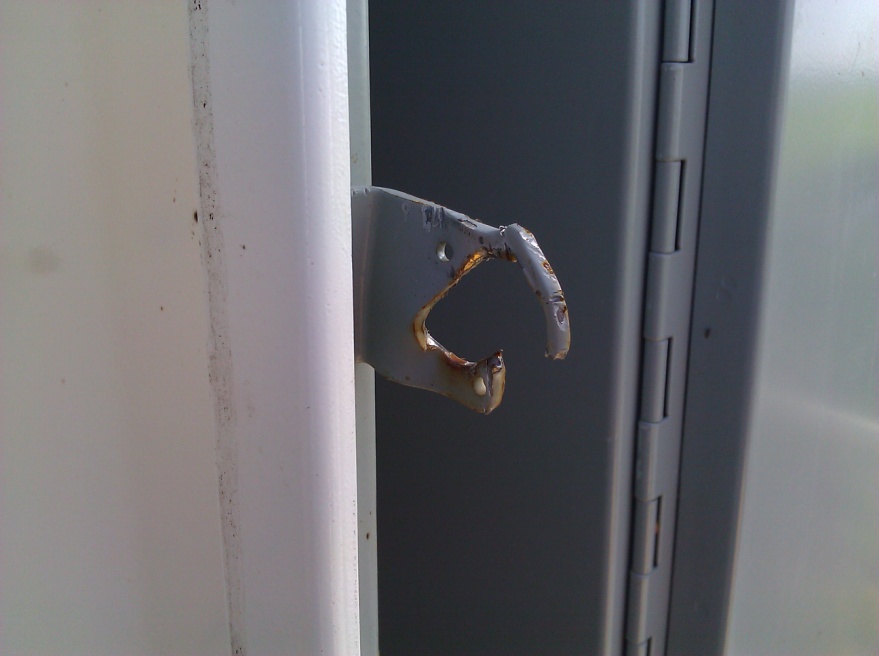 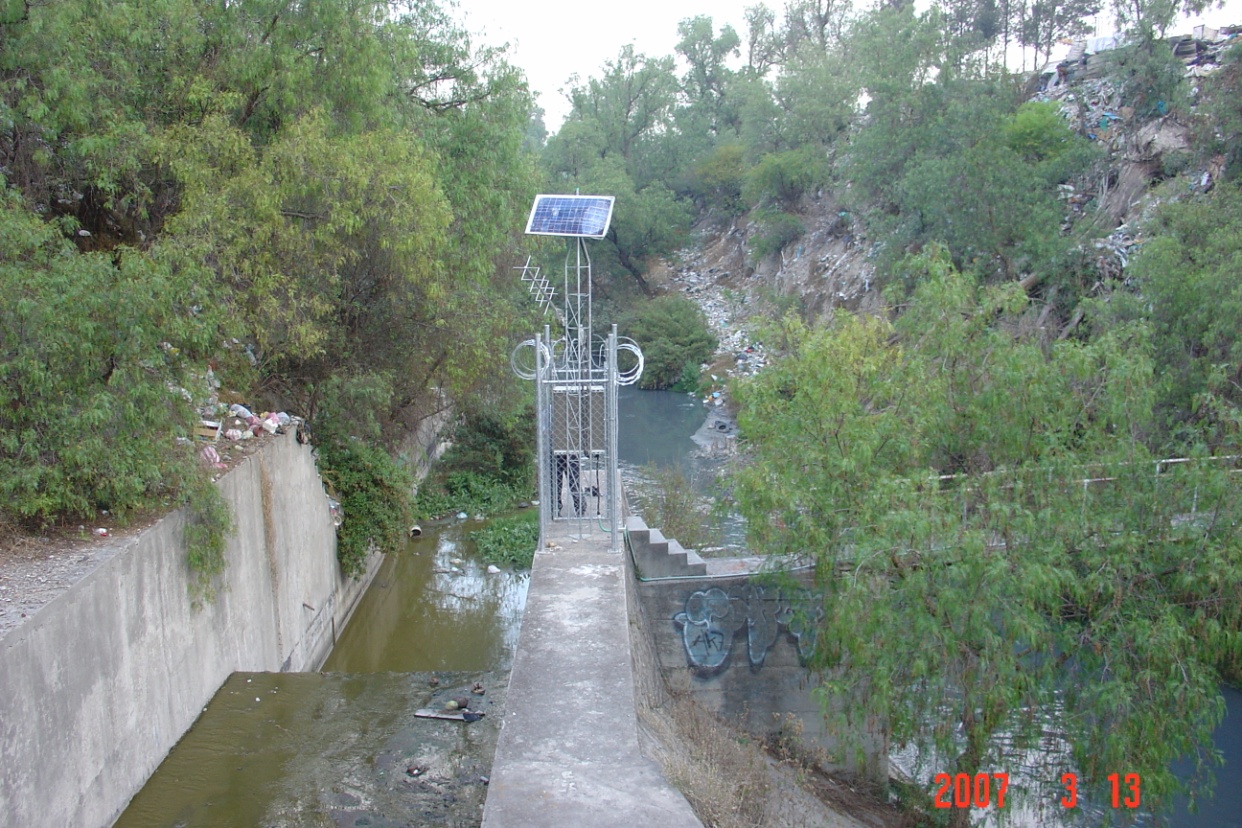 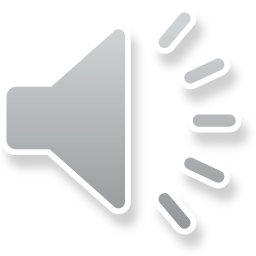 Suggestions
Rarely will an ideal site be found for a gauging station
Judgment must be exercised in choosing between adequate sites, each of which may have some shortcomings
Often adverse conditions may exist at all possible sites for installing a required gauging station and a poor site must be accepted 
For example, all streams in a given region may have unstable beds and banks, which result in continually changing stage-discharge relations
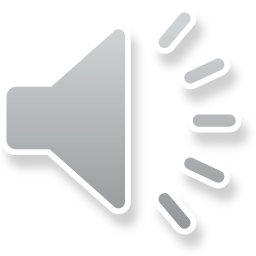 QUIZ
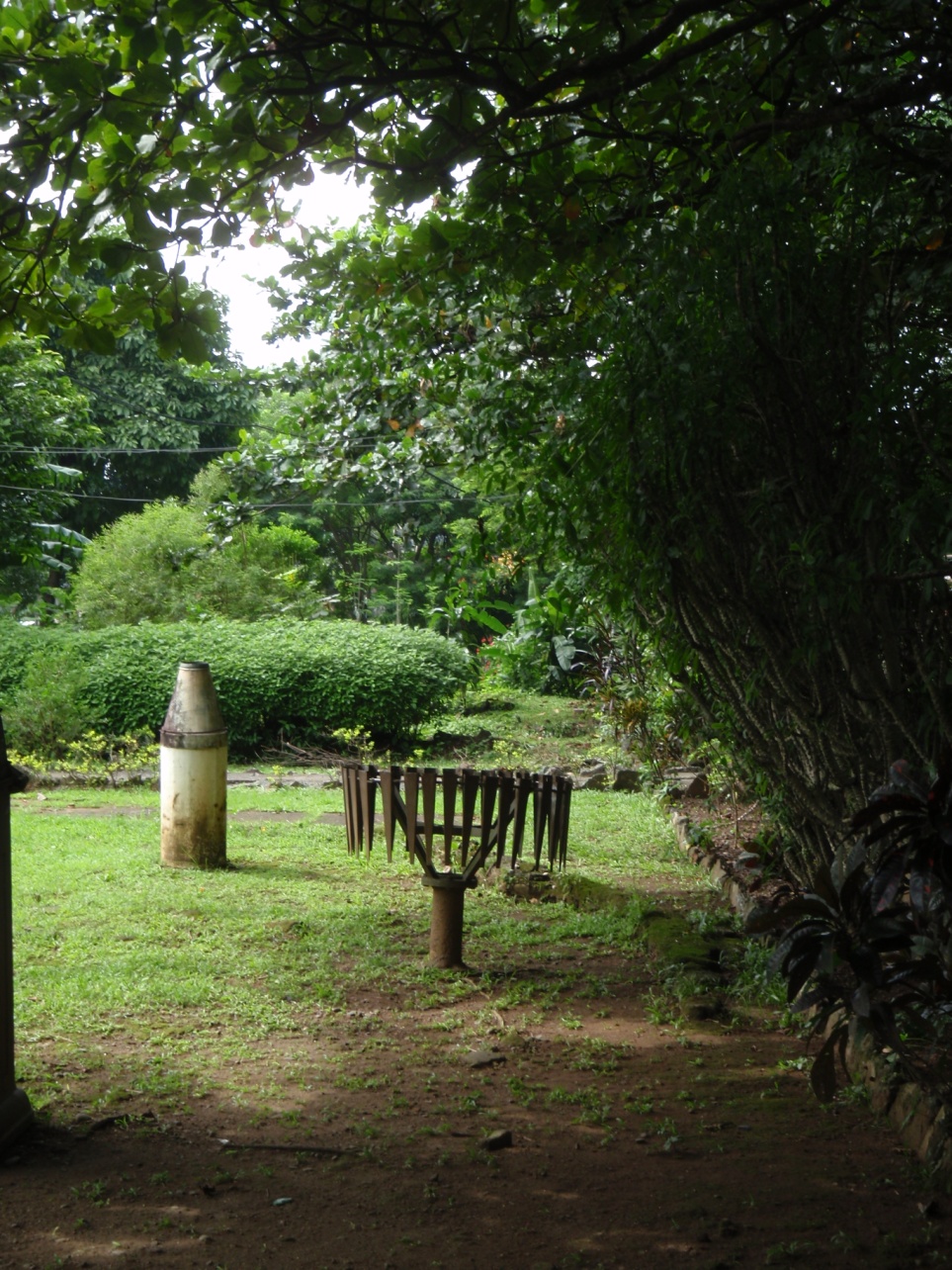 What is wrong with this location for a precipitation gauge?
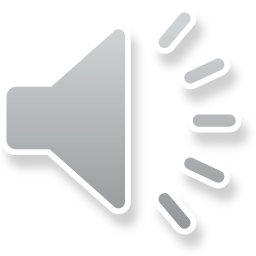 QUIZ
Is this a good location for a gauging site?
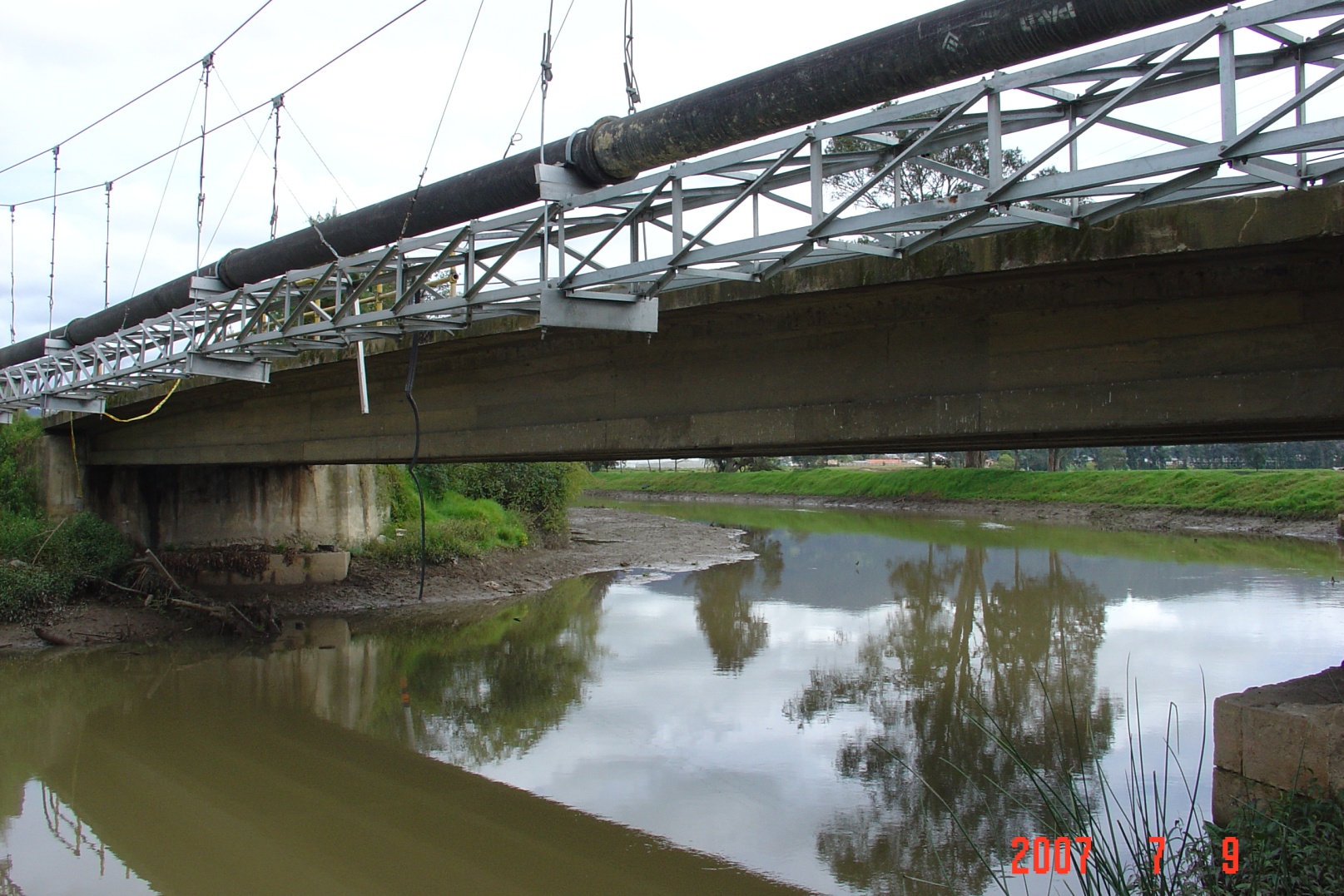 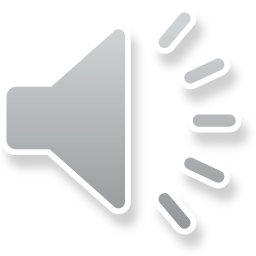 QUIZ
Poor choice in site selection can result in what?
a. High maintenance requirements

b. Good equipment can fix poor choice in location
 
c. Poor quality of data





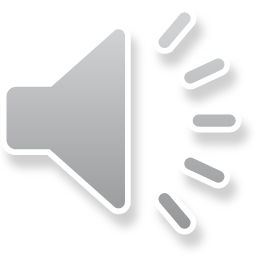 End of Module 3
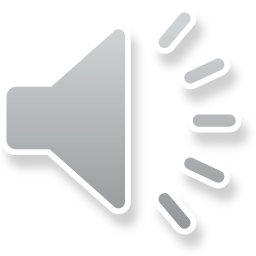